غربالگری کم کاری مادرزادی تیروئید نوزادان
مرکز بهداشت شهرستان رشت
بهار 1403
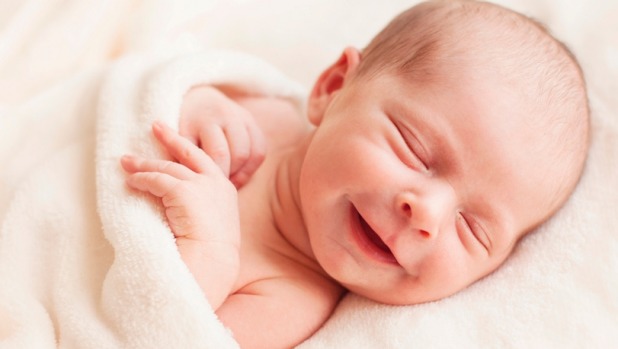 1
مقدمه
ادغام برنامه در مرداد ماه سال1385، 
اجرای هم زمان آن در روستاها و شهرها، 
دستیابی به پوشش بیش از 90% در کمترین زمان ممکن، 
شروع درمان در کلیه بیماران شناسایی شده، 
حفظ ضریب هوشی نرمال در همه بیماران تحت درمان، 
بستر‌سازی مناسب برای غربالگری دیگر بیماری های مهم و قابل غربالگری
هدف اصلی برنامه
شناسايی و کنترل نوزادان مبتلا به بيماری کم کاری مادرزادی تيروئيد، درمان بموقع و پيشگيری از عوارض آن
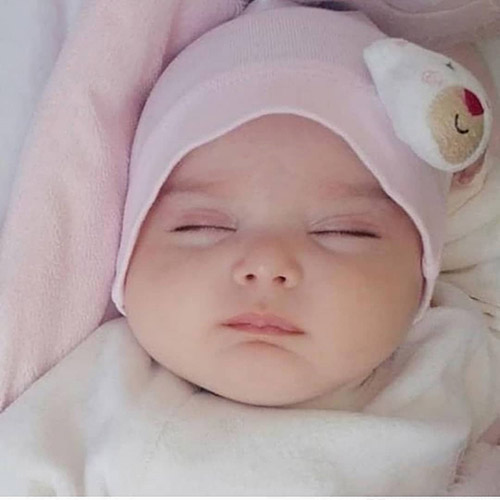 اهداف ويژه:
غربالگری کليه نوزادان در بدو تولد
 شناسايی نوزادان مبتلا به CH و افزايش گذرای TSH
 كنترل و درمان مناسب نوزادان مبتلا
 پيشگيری از عقب افتادگي ذهنی و ديگرعوارض CH
 ايجاد زمينه ای برای غربالگری ديگر بيماريهای متابوليك نوزادی
ويژگی های برنامه غربالگری CH
نمونه گيري از پاشنه پا روز 3 تا 5 بعد از تولد ( در صورتی که به هر علت نتوان از کف پا یعنی قسمت های خارجی پاشنه پا نمونه تهیه کرد می توان از نرمه دست ، در امتداد انگشت کوچک نوزاد نمونه گیری نمود.
Cut- off  
 فراخوان فوری براي موارد با غربالگری مثبت
 پس خوراند برای موارد منفی
 آزمايشگاه منتخب برنامه در هر شهرستان
 انجام آزمايش تاييد تشخيص
 شروع سريع درمان جايگزينی در مبتلايان توسط اولين پزشک در دسترس
ناشی از تولید ناکافی یا کمبود اثر بخشی هورمون های تیروئید است
هورمون های تیروئید مهم هستند برای:
متابولیسم بدن
رشد و تکامل طبیعی کودک 
رشد سیستم عصبی مرکزی
کمبود زودرس (زیر 3 سال) هورمون های تیروئید (مادرزادی)
صدمات غیرقابل برگشت به سیستم عصبی
کمبود بعد از 3 سال (اکتسابی)
اثرات قابل برگشت
جنین هیپوتیروئید از صدمات حفظ می شود
بدلیل انتقال هورمون های تیروئید مادر از جفت
انتقال هورمون های تیروئید مادر از جفت
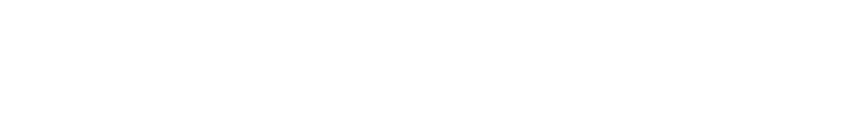 Prevalence of IQ > 85 according to the time of diagnosis
< 3 months                       78%
3 – 6 months                    19%
 >7 months                       0%
موارد غربالگری مجدد از پاشنه پا در نوزادان
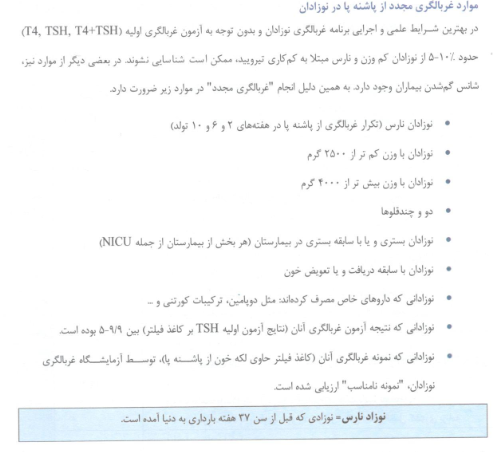 کم کاری تیروئید گذرا
علل عمده کم کاری تیروئید گذرا
کمبود ید
وجود آنتی بادی های بلوک کننده گیرنده تیروتروپین مادری
مصرف داروهای ضد تیروئید توسط مادر در دوران بارداری
در معرض مقدار بالای ید قرار گرفتن

تشخیص گذرا یا دائمی بودن کم کاری تیروئید و در واقع تشخیص نهایی در هر نوزاد، نیاز به پیگیری جدی و مستمر  دارد و در بدو تشخیص، حتی در بهترین مراکز پزشکی دنیا ، امکان پی بردن به دائمی و یا گذرا بودن بیماری وجود ندارد. شیوع جغرافیایی آن با میزان ید دریافتی روزانه ارتباط  دارد.
در مواردی که مادر باردار مبتلا به بیماری های خودایمنی تیروئید است و یا به علت کم کاری تیروئید تحت درمان است تیتر آنتی بادی ضد تیروئید در نوزاد بالا بوده و اسکن نیز بافت تیروئید را نشان نمی دهد.( مثل موارد آزنزی تیروئید)
پس از اینکه آنتی بادی ها از بدن نوزاد دفع شدند و تیروئید فعالیت طبیعی خود را بازیافت اسکن بافت طبیعی تیروئید را نشان می دهد.
کم کاری تیروئید ناشی از عبور آنتی بادی های مادری از جفت به بدن شیرخوار می تواند حدود 3 تا 6 ماه به طول انجامد. این علت مسئول 1 تا 2% موارد بیماری کم کاری تیروئید نوزادان است.
اثرات داروهای ضد تیروئید مصرفی توسط مادر از 2 تا 3 هفته و گاه تا 2 ماه بر سنتز هورمون تیروئید نوزاد باقی می ماند.
همانژیوم مادرزادی کبدی نیز یکی از علل کم کاری تیروئید گذرا ست که با درمان همانژیوم بهبود می یابد.
اتیولوژی های بروز کم کاری تیروئید اولیه گذرا
علائم شایع بیماری
به دلیل تغییرات فیزیولوژیک، بروز کم کاری تیروئید مرکزی، محدودیت های تکنیکال و اشتباهات انسانی، امکان نتایج منفی کاذب وجود دارد. 
به همین دلیل در مواردی که نتیجه غربالگری نوزادان منفی گزارش شده، اما ارزیابی بالینی نوزاد، احتمال وجود بیماری کم کاری تیروئید را مطرح می کند، انجام آزمایش های تایید تشخیص سرمی، در اسرع وقت و رد و یا تایید وجود بیماری ضروری است.
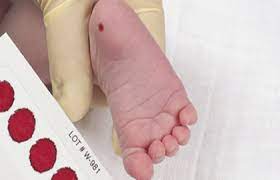 درمان:
شروع درمان بدون فوت وقت توسط اولين پزشک در 	دسترس
ارجاع به فوکال پوينت شهرستانی
 درمان جایگزینی مناسب
آموزش والدين
بررسی برای آنومالی های مادرزادی
 مشکلات قلبی- عروقی 
 مشکلات شنوائی
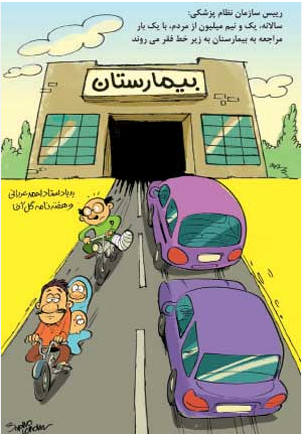 هدف از درمان، دستیابی به کنترل متابولیک مطلوب در اسرع وقت و پیشگیری از عوارض بیماری است.
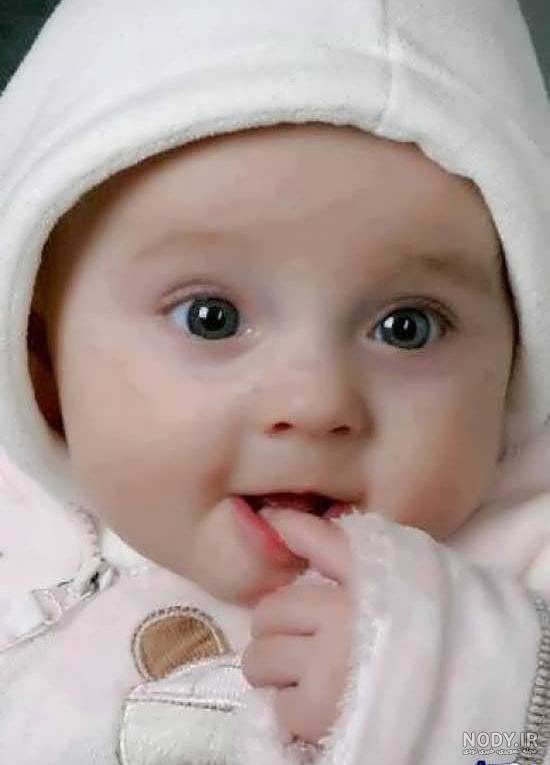 بهترین بازه زمانی برای به کنترل مطلوب رسیدن عبارتست از:
نرمال شدن غلظت سرمی T4 در مدت 2 هفته
نرمال شدن غلظت سرمی TSH در مدت یک ماه
بهتر است در نوزادانی که غلظت خیلی کم T4 دارند ( کم تر یا مساوی µg/dl  5 ) با دوز µg/kg 50  شروع کرد.
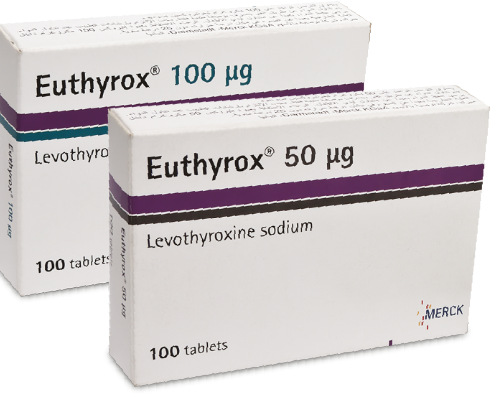 دوز قرص لووتیروکسین باید با توجه به غلظت T4 و یا free T4 ، علائم بالینی و غلظت TSH تعدیل گردد. اما مهمترین فاکتور تعدیل دوز قرص، غلظت T4 است.
تذکر مهم : در بعضی بیماران که دارو را به درستی مصرف نمی کنند ممکن است 2 تا 3 روز قبل از آزمایش قرص لووتیروکسین به مقدار زیاد مصرف گردد که این امر منجر به غلظت سرمی بالای T4 و TSH ( هردو) خواهد شد.
مطالعات نشان داده که بیمارانی ( با سن بیش از 6 ماه) که در مدت درمان با لووتیروکسین، 4 بار و یا بیش تر آزمایش TSH بیش ازmU/L 5 داشته اند، در مدرسه با افت تحصیلی مواجه بوده اند.
مصرف قرص لووتیروکسین باید حداقل 2-1 ساعت با مصرف داروهای آهن دار فاصله داشته باشد.
مصرف همزمان قرص با شیرهای دارای ترکیبات سویا (ایزومیل) جذب لووتیروکسین را مختل می کند.
بهتر است یک ساعت قبل از قرص تا یکساعت بعد از قرص چیزی خورده نشود.
لووتیروکسین
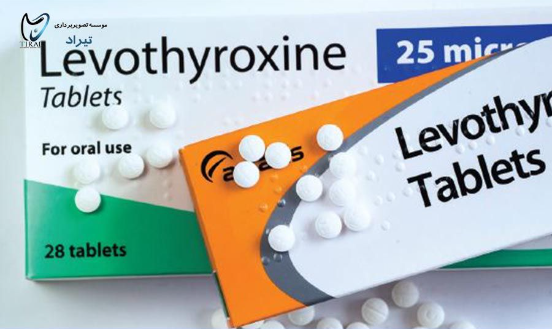 مصرف قرص لووتیروکسین باید حداقل 4 ساعت با مصرف ترکیبات کلسیم دار فاصله داشته باشد.
در صورت استفراغ شیرخوار ( در کم تر از نیم ساعت از مصرف دارو) می بایست مجدداً دارو به وی خورانده شود.
مصرف همزمان قرص با شیر مادر بلامانع می باشد.
حل کردن قرص و نگه داشتن آن برای روزهای دیگر اصلاً توصیه نمی گردد
لووتیروکسین
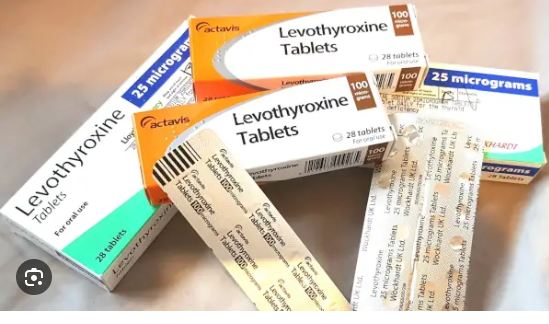 برخی علائم درمان بیش از حد
تاکی کاردی، عصبی شدن بیش از حد، اختلال در خواب و ...
افزایش بیش از حد سن استخوانی، کرانیوسیتوزیس ( بسته شدن زودهنگام درزهای جمجمه) و بروز اختلالت خلقی-سرشتی
وزن نگرفتن
شیوع ناهنجاری های مادرزادی خارج تیروئیدی
مشکلات قلبی-عروقی
شنوایی
دندانپزشکی ( Tooth Agenesis )
گلوکوما
ویزیت های منظم و مستمر بیمار توسط پزشک
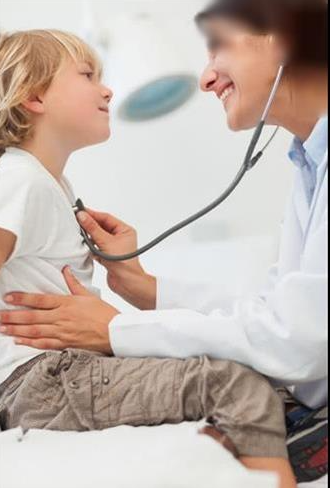 2 تا 4 هفته بعد از شروع درمان
هر 2 ماه در طول 6 ماه اول
هر 3 ماه بین سنین 6 تا 36 ماهگی
هر 3 تا 6 ماه از 36 ماهگی به بعد ( در صورت دائمی بودن بیماری)
در صورت عدم دستیابی به اهداف درمانی فاصله ویزیت ها کمتر می شود 
2 تا 4 هفته پس از تغییر دوز قرص لووتیروکسین، آزمایش هورمونی انجام و بیمار توسط پزشک ویزیت شود.
انجام اسکن و سونوگرافی تیروئید
نکات مهم:
ارزيابی اتيولوژيک:
راديوايزوتوپ 
در صورت عدم وجود اسکن با I 125، می توان از TC 99 استفاده کرد.
سونوگرافي از تيروئيد،
راديولوژي از زانو برای تعيين سن استخوانی
اندازه گيري تيروگلوبولين
آنتي بادي هاي ضد گيرنده تيروتروپين سرم
اندازه گيری يد درادرار
هيچگاه نبايد برای ارزیابی اتیولوژیک، شروع درمان را به تعويق انداخت.
ارزيابی بيمار(بعد از 3 سال درمان):
قطع دارو و ارزيابی TSH وT4  ( و یا در صورت امکان Free T4 ) بعد از4 هفته
 کاهش دوز لووتيروکسين به نصف دوز مصرفی و ارزيابی 	TSH و T4 ( و یا در صورت امکان Free T4 ) بعد از 4 هفته
موارد قطع درمان 
    قبل از 3 سال
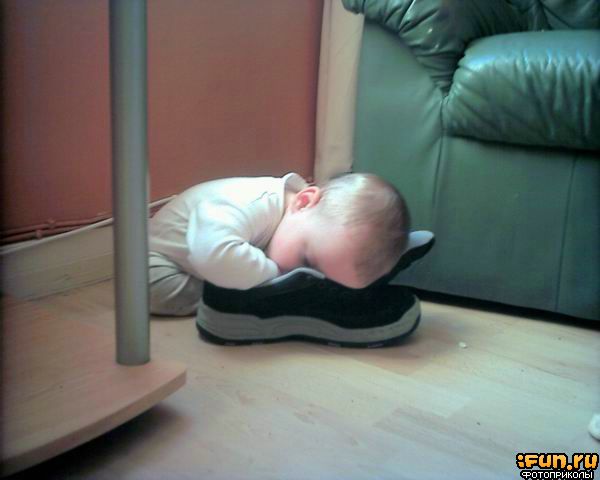 اقدامات
ویزیت ها:
4 هفته بعد از قطع دارو
2 تا 3 ماه بعد از قطع دارو
هرسال بعد از قطع دارو تا 5 سالگی ( در مبتلایان به سندرم داون تا 10 سالگی)
مستند سازی اطلاعات زیر:
نگهداری نمونه های غربالگری ( پاشنه پا بر کاغذ فیلتر) حداقل تا مدت 10 سال در فریزر 0 تا 70 درجه
نگهداری فرم شماره 4 ( مراقبت بیماران) تا حداقل 10 سال پس از پایان درمان
پيش آگهی:
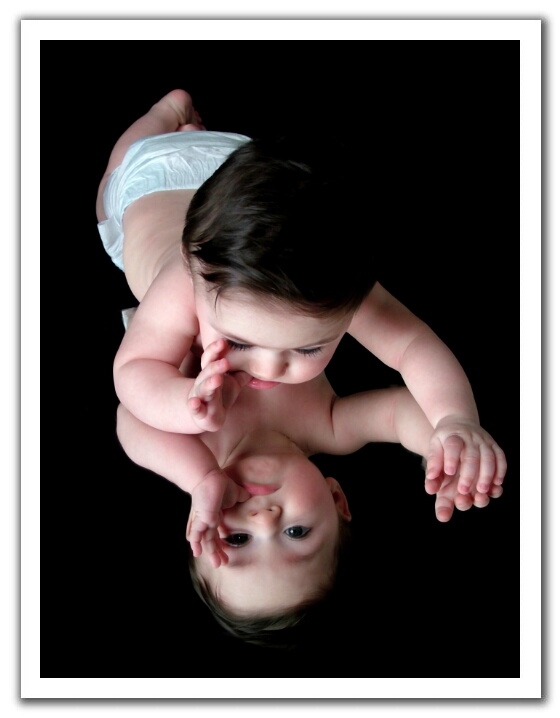 با درمان به موقع و مناسب، پيش آگهی بسيار خوب است.

 بدون درمان و يا درمان نامناسب و يا ديررس، عقب ماندگی ذهنی اجتناب ناپذير است.
وضعیت شاخص های آماری برنامه در استان گیلان
درصد غربالگری بهنگام نوزادان در استان گیلان
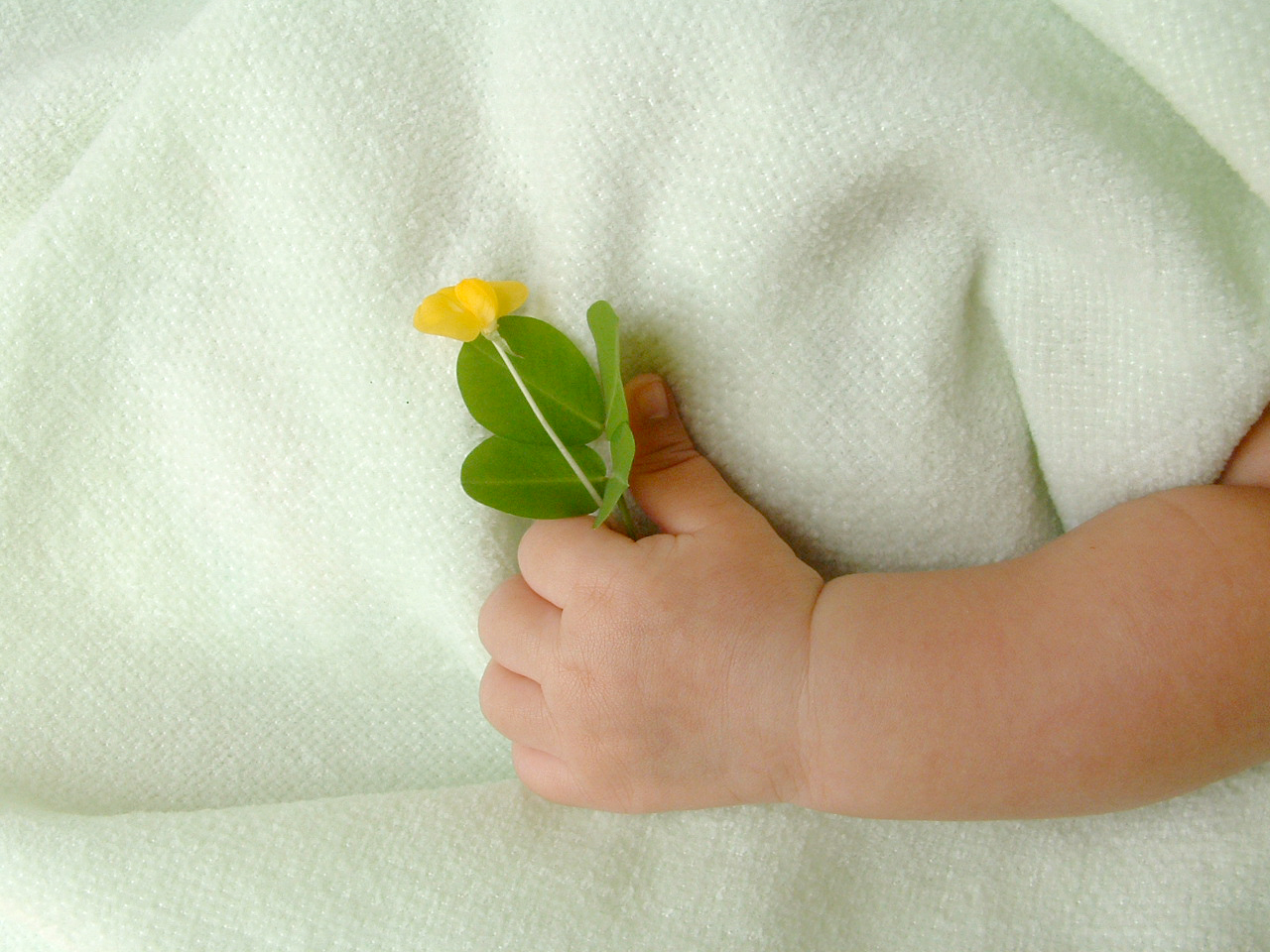 با سپاس